CHỦ ĐỀ 12
PHÉP CỘNG, PHÉP TRỪ TRONG PHẠM VI 1000
BÀI 60:
PHÉP CÔNG (CÓ NHỚ) TRONG PHẠM VI 1000
Còn mẹ nhặt được 229 hạt thông
Bố mẹ nhặt được tất cả bao nhiêu hạt thông
Bố nhặt được 346 hạt thông
Nhà mình đã 
có đủ thức ăn cho mùa đông chưa nhỉ
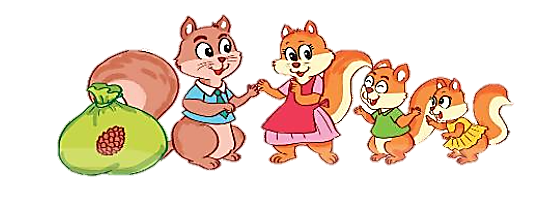 346 + 229 = ?
3
4
6
+
2
2
9
346
229
6 cộng 9 bằng 15, viết 5 nhớ 1
4 thêm 1 bằng 5, 5 cộng 2 bằng 7, viết 7
3 cộng 2 bằng 5, viết 5
+
5
7
5
346 + 229 = 575
1
Tính  ?
247
343
639
142
524
  18
845
106
+
+
+
+
590
781
542
951
2
Đặt tính rồi tính ?
427
246
607
143
729
  32
246
  44
427 + 246          607 + 143             729 + 32           246 + 44
+
+
+
+
673
750
761
290
Tóm tắt
Chấm xanh: 709 chấm
Chấm đỏ    : 289 chấm
Tất cả         : … chấm?
Rô-bốt vẽ một bản đồ bằng 709 chấm xanh và 289 chấm đỏ. Hỏi Rô-bốt vẽ tất cả bao nhiêu chấm màu?
3
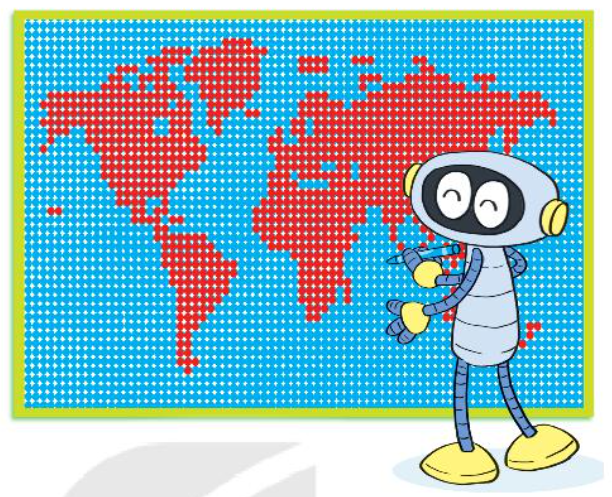 Bài giải
Rô-bốt vẽ tất cả số chấm màu là:
       709 + 289 = 998 (chấm)
                      Đáp số: 998 chấm màu